Реализация элементов технологииразвития критического мышления на уроках математики
Учиться  вместе, а  не  просто 
 что-то выполнять  вместе  — 
 вот  суть  данного  подхода.

МОУ СОШ №5
п.Сафоново -1
Сивожелезова Т.С.
Технология РКМ:
Формирует самостоятельное мышление
Вооружает методами и способами самостоятельной работы
Даёт возможность сознательно управлять образовательным процессом в системе “учитель-ученик”
Позволяет влиять на результат и цели образовательного процесса
Базовая модель технологии
1 
Стадия вызова
2 
Стадия осмысления новой информации
3
 Стадия рефлексии
Основные приемы технологииКластер
Кластеры могут стать ведущим приемом и на стадии вызова, рефлексии, так и стратегией урока в целом
Кластер («гроздь»), выделение смысловых единиц текста и графическое их оформление в определенном порядке в виде грозди
Рисуем модель Солнечной системы: в центре – это наша тема, а вокруг нее крупные смысловые единицы
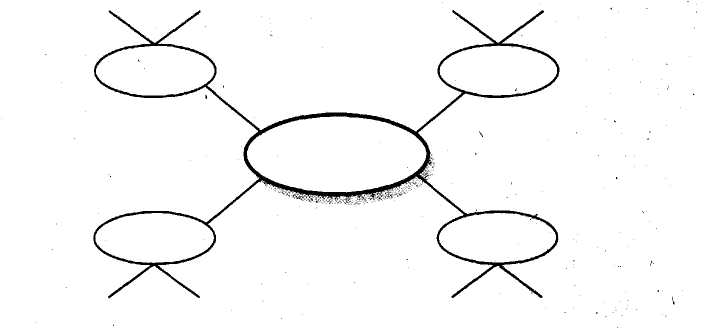 Рекомендации по работе с «гроздями»:
Оцените текст, с которым будете работать. Нужна ли в данном случае разбивка на «грозди»?
  Помогите ученику, если у него возникли сомнения при выделении смысловых единиц. 
  Озвучьте свои «грозди». Пусть ученики сделают презентацию своих записей.                                                                      
  Попросите установить связи между «веточками» вашей  «грозди» и объяснить возникшие связи.                                        
  Если вы хотите остановиться на каком-либо смысловом   блоке, попросите сделать эту «веточку» поярче.
Основные приемы технологииИнсерт
Чтение текста с пометками:   +   я это знал,   -    я этого не знал,   !    это меня удивило   ?    хотел бы узнать подробнее.
 Составление таблицы, выписываются основные положения из текста
8 класс   «Квадратные уравнения. Основные понятия» Технологическая карта урока
I. Стадия вызова
                           Кластер
II. Стадия осмысления   
                  Инсерт, кластер
III. Стадия рефлексии
 Графический способ представления информации в виде таблицы. Выполнение практического задания
Стадия вызова
Работа с текстом 
Задание:  1. Из данных уравнений выберите квадратные
1) x2 – 1 =0;    2) x3+6x- 1=0;          3 )         - 4=0; 
4) 5x=0;         5) 2x2 – 5x +6=0;       6) 7x – x2 + 3=0.
2.Прочитайте п.24  стр.133 учебника, найдите определения
 полного и неполного квадратного уравнения 
приведенного и неприведенного квадратного уравнения
корня квадратного уравнения
3. Изобразите информацию в виде  графического приема «гроздья»
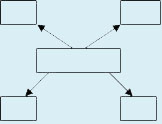 Проверка
1.Квадратные уравнения: 


2.Вопросы классу:
сформулируйте определение квадратного уравнения
по каким признакам вы отнесли данные уравнения к квадратным
назовите значения коэффициентов выбранных уравнений
1) x2 – 1 =0
5) 2x2 – 5x +6=0    6) 7x – x2 + 3=0
Стадия осмысления Приемы  Инсерт, кластер
1  этап – систематизация, оформление в кластер 
 2  этап – нахождение взаимосвязей между ветвями. 







3  этап  - мозговой штурм (идеи решения неполных квадратных уравнений) , прием Инсерт
Квадратные уравнения
ax2+bx+c=0
Презентация кластера
Неполные
a≠0, b=0 или с =0
Полные
а≠0,b≠0,c≠0
Квадратные уравнения
ax2+bx+c=0
Приведенные а=1
Неприведенные
а≠1
Решение неполных квадратных уравнений
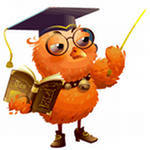 ax2=0 
 ax2+bx=0 
 ax2+c=0
Чтение текста с пометками:   +   я это знал   -    я этого не знал   !    это меня удивило   ?    хотел бы узнать подробнее
Веселая 
зарядка
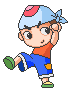 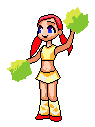 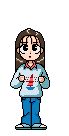 III. Стадия рефлексии (или размышления)
- Возвращение к таблице(ее уточнение и дополнение с учетом того нового, что узнали)
- Выполнение практического задания
- Определение способов применения этой  информации на практике
Решение неполных квадратных уравнений
Разбейте следующие уравнения на две группы по какому-либо признаку:
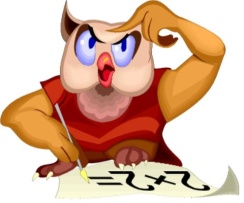 Приведенные и неприведенные
Приведенные

х2 + 3х+ 1 = 0 
7-5х+х²=0
Неприведенные

3х²+8х-7=0
- x2 – 3x  + 15 = 0
Полные и неполные
Полные 
1) 3х²+8х-7=0 
2) х2 + 3х+ 1 = 0
3)  7-5х+х²=0
7х + 13 -6х²=0
 3х2 – 5х – 4 =0 
 - x2 – 3x  + 15 = 0
Неполные
5х2 = 0
169 –х2 = 0
 х2  -  24x = 0 
 16х2 –  4 = 0
 – 0,1х2 + 10 = 0
x2 – 5x = 0
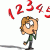 Проверка
1) 5х2 = 0                            4) 16х2 –  4 = 0
2) 169 –х2 = 0                     5) – 0,1х2 + 10 = 0
3) х2  -  24x = 0                   6) x2 – 5x = 0
Итог урока:
“Эврика” крикнул Архимед, когда открыл известный вам закон. 
Что  вы открыли для себя сегодня?
 Что вы узнали нового? 
Домашнее задание: п24; №24.4а), №24.8б), №24.9а), 24.12а), №24.16б), 24.18б), 24.20б)
Литература:
А.Г. Мордкович  «Алгебра 7» учебник 1 часть
А.Г. Мордкович  «Алгебра 7»задачник 2 часть
С.И. Заир-Бек,  И.В. Муштавинская
«Развитие критического мышления на уроке»
«Электронная зарядка» - http://galina27.ucoz.ru/index/0-17